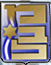 Tour of the SouthDecember 17-19th, 2019General Plan Approval
Leading Team: Haim Malki, Bar Cecic. Ram Erez
Instructor: Eran Kamin
“Without the southern region and the Negev, we will not achieve neither security nor economic independence”

David Ben Gurion
Rationale: 
Three focal points (Gaza Strip; the Bedouin minority; development towns)
Exhaustion of national secutiry components in time and space
Emphasis on direct impressions
Multitude of opinions, integration of panels, official and unofficial positions
Focused team processing embedded in the research questions
Active learning process
Choice of options
Preferring in-depth examination of selected topics over a “tasting tour”
Research Questions
How does the security and political situation derived from the Gaza Strip impact the south as well as Israel’s national security? (life in the localities surrounding the Gaza Strip; international relations considering the complex humanitarian situation in Gaza; economic aspects – blue and red). 
What are the challenges the Bedouin community in the south poses for the state and how are such challenges addressed? (land disputes; crime; Judea and Samaria interface; education; infrastructure)
In the era of globalization, is the geographical aspect still a key component in the south’s definition as the periphery? If so, to what extent? (development towns in the eyes of the city of Yeruham, “The Periphery of the Periphery -  development towns in the south – challenges, policy, government support)
Pre-charging Program Ahead of the Tour
Pre-charging Program Thursday, December 5th 2019
Pre-charging Program Thuesday, December 10th 2019
Team TED
The maritime space + the Red Sea arena – Nadav
Ashalim Solar Energy Center – Harel Sharabi
The IDF’s Move Down to the Negev – Yossi Matzliah
Forward Deployment Sight Outposts in the Negev – Michael Smith
Trans-Israel Pipeline – Simona Halperin
Renewable Energy and National Security – Davida Salerno
Pre-tour Program Wednesday, December 11th 2019
Tour Highlights
Tuesday
17-12-19
Wednesday
18-12-19
Thursday
19-12-19
Shimon Peres Negev Nuclear Research Center/ Tour
Gaza – Security Challenges
The Bedouins in the South
Gaza – A Different View
Electives Tours
A Visit to Kibbutz Saad
The Development Town of Yeruham
Communities Surrounding Gaza – Mayor of Sderot
Tour Schedule 17.12.19
Tour Schedule 18.12.19
Tour Schedule 19.12.19